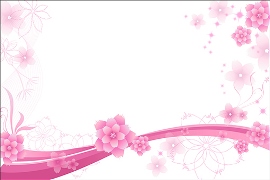 Best words 
for my Friend
Interactive Quiz 
for Young Interpreters 
 of 8 - 11 Forms
Автор:
Ольга Михайловна Степанова
учитель английского языка 
МБОУ «Цивильская СОШ №1 
имени Героя Советского Союза М.В. Силантьева»
города Цивильск Чувашской Республики
2017
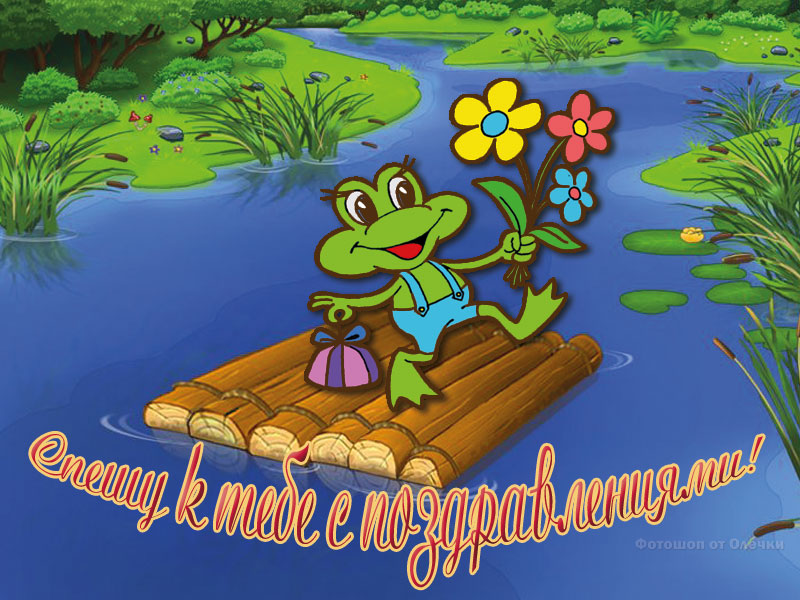 Hurrying 
to you 
with 
my congratulations!
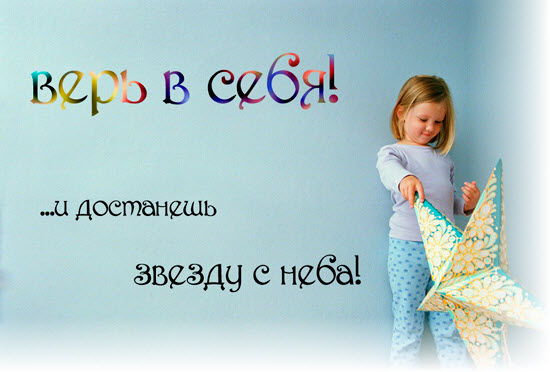 Believe in yourself !

… And you will get 
a star from the sky!
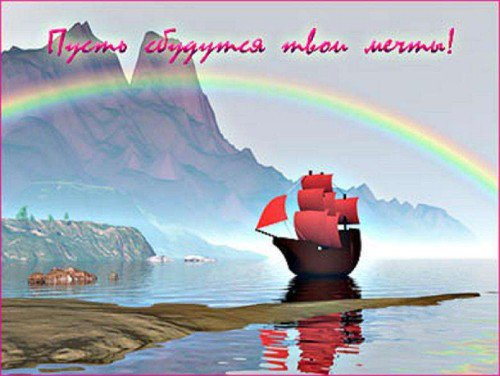 Let all your dreams 
                          come true!
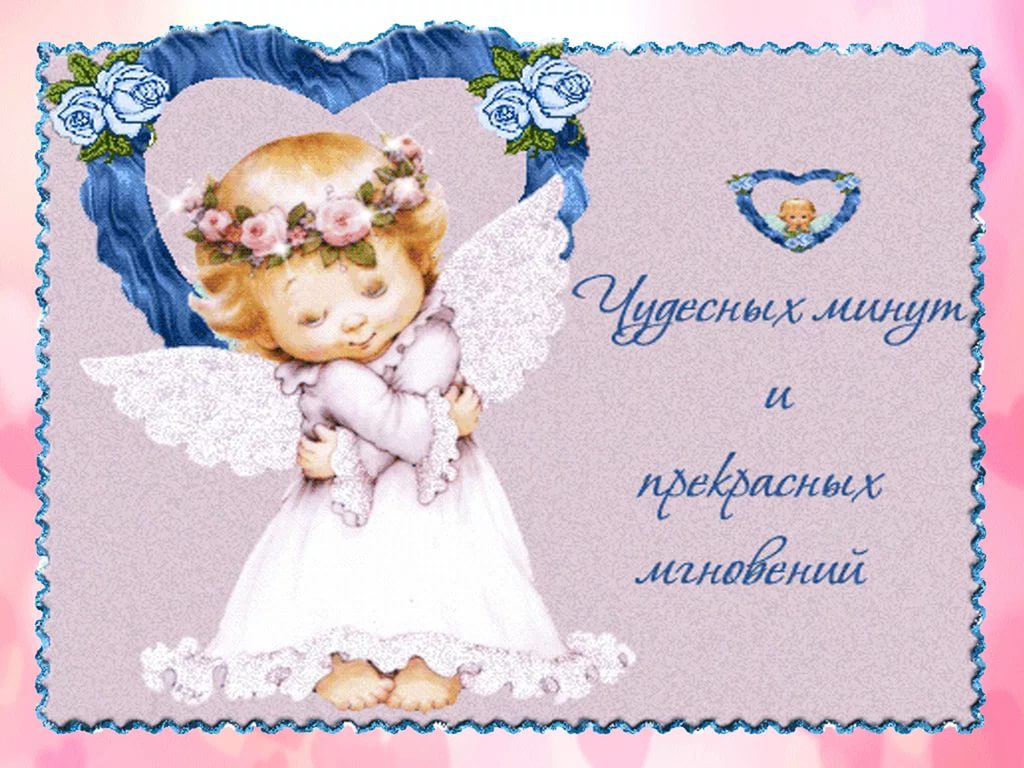 Have wonderful minutes and 
nice moments!
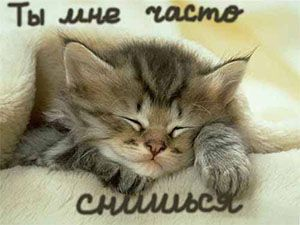 I often see you in my       
                                  dreams
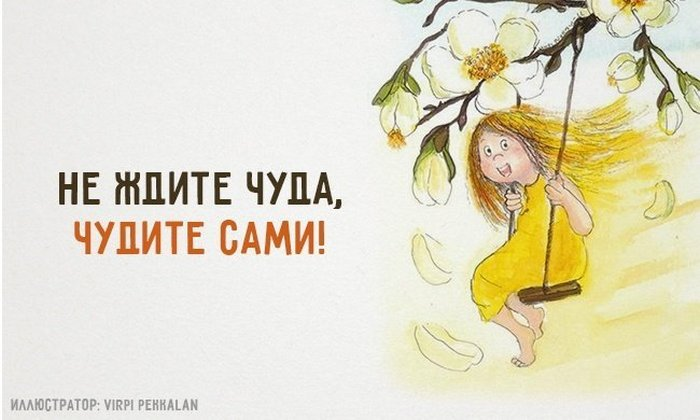 Do not wait for wonder, just be wonder yourself!
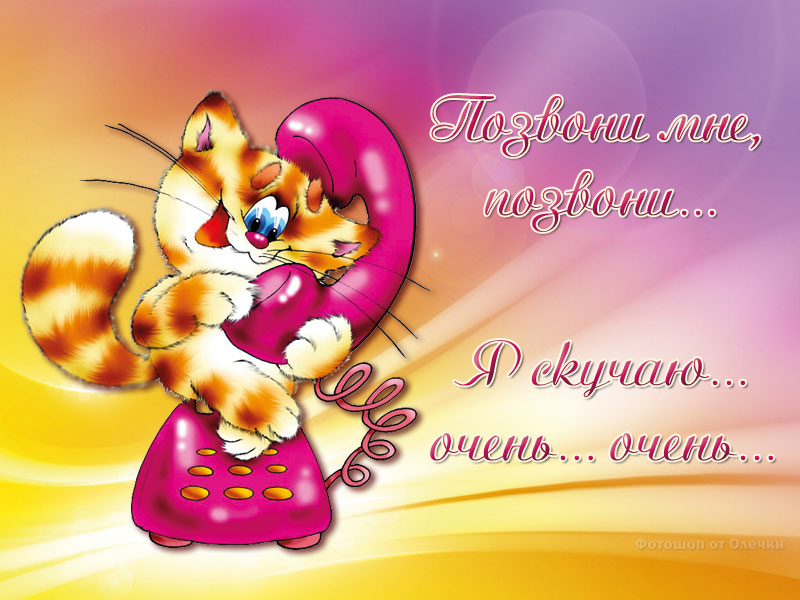 Do call me, please…






I miss you very…very much…
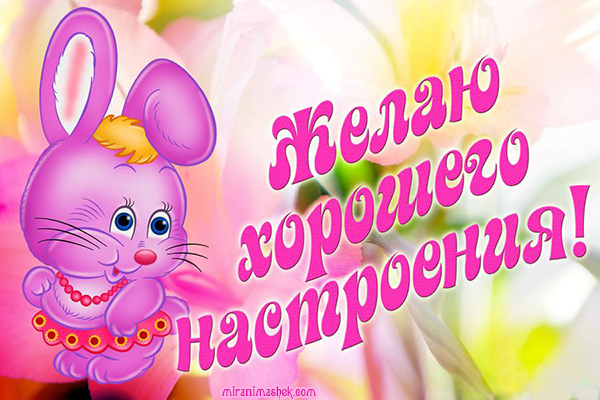 Wish you a good mood!
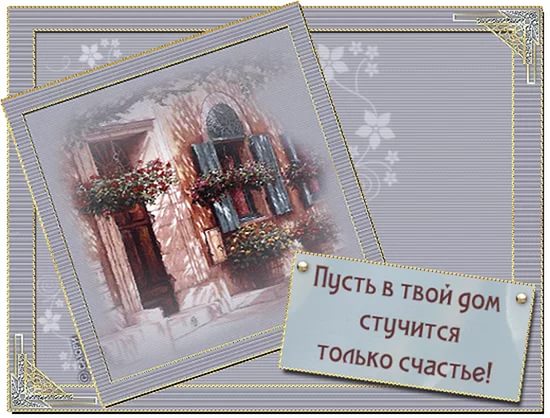 Let Happiness 
only 
nock 
your 
Door!
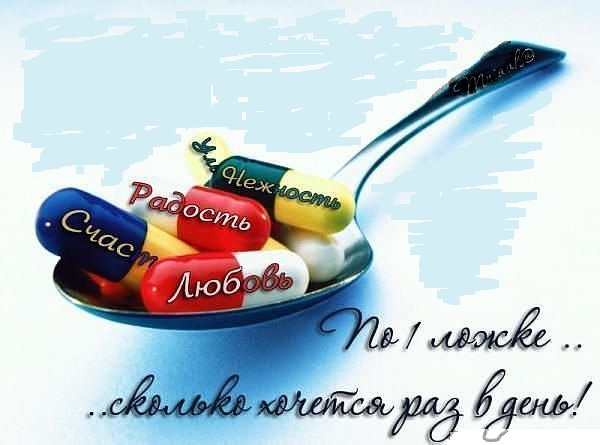 Tenderness 
Joy 
Happiness
Love …         … a teaspoonful
as many times 
                            as you can!
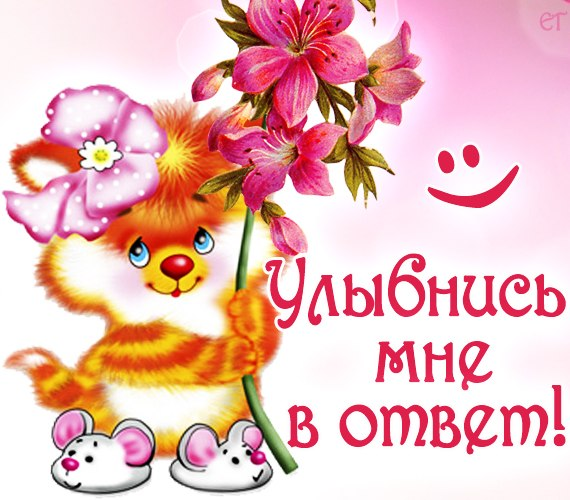 Smile at me 
for 
your 
answer!
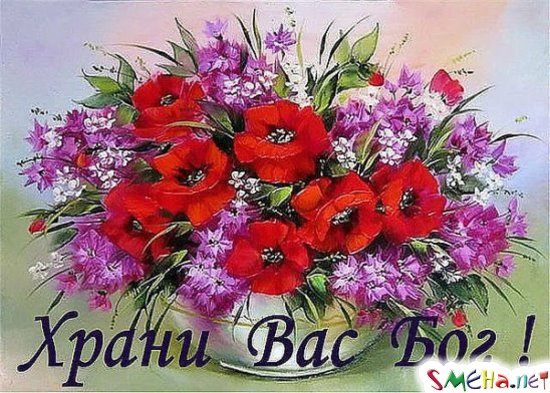 God 
Bless 
You!
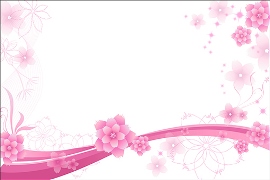 Конец
The End
Источник:
Все изображения для слайдов взяты на сайте    http://yandex.ru 	   
Условия использования сайта https://yandex.ru/legal/fotki_termsofuse/